Einstein’s Brane
Zurich, November 13, 2015
Not his brain!
Nor his favorite tipple!
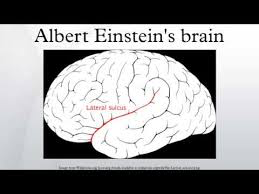 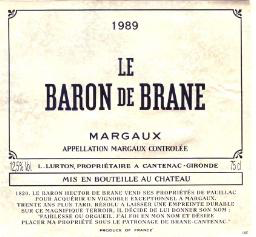 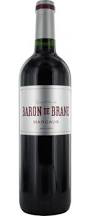 Paul K. Townsend
Department of Applied Mathematics and Theoretical Physics 
Centre for Mathematical Sciences, Cambridge University
GRAVITY
Relativity
&
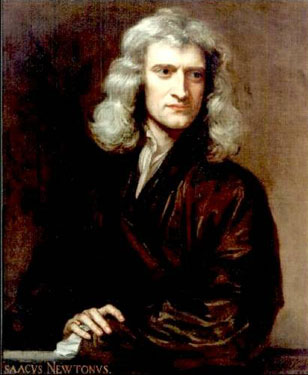 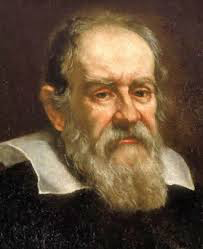 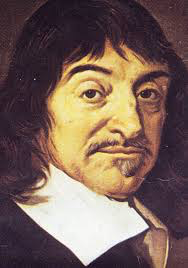 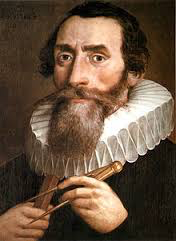 1632
1642
1616
1687
17th Century
20th Century
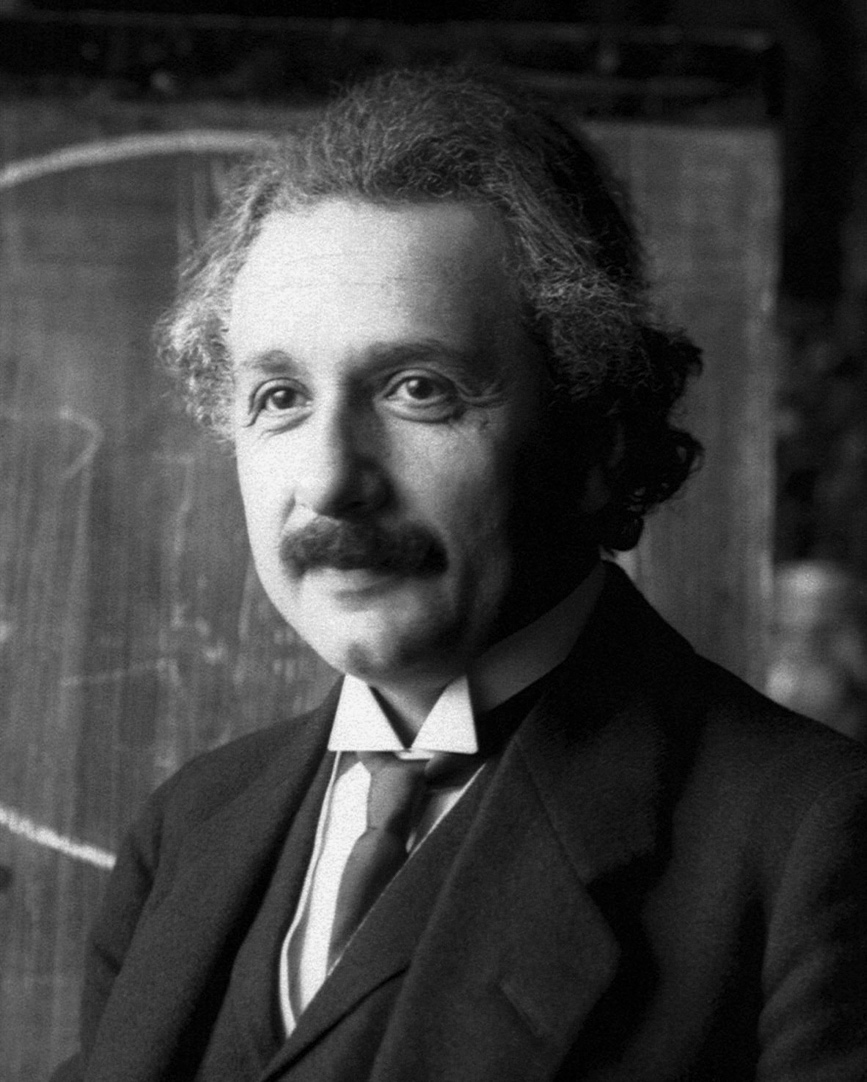 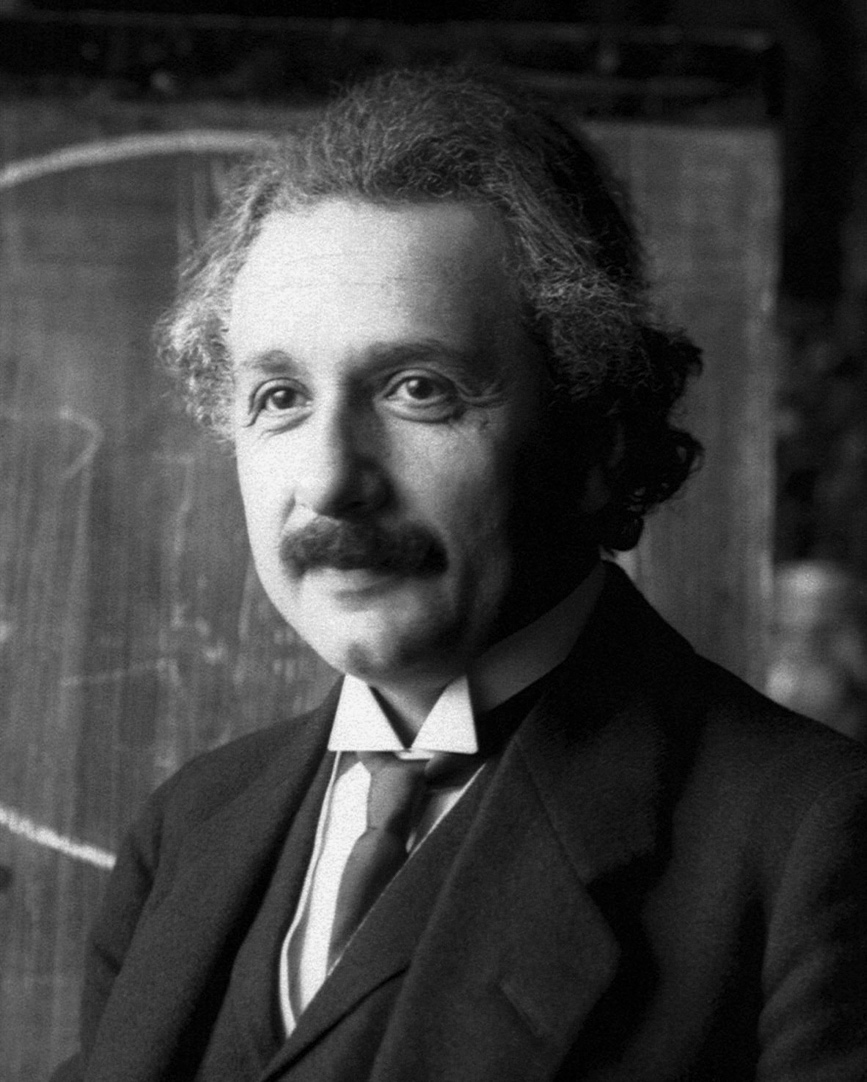 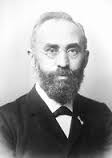 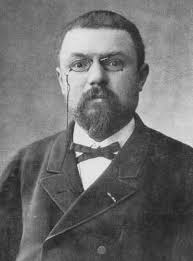 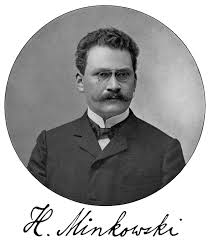 1904
1905
1907
1915
1905   Special Relativity
E= mc2
SPEED OF LIGHT
1915    General Relativity
NEWTON’S 
GRAVITATIONAL
CONSTANT
Gmn =   8π G  Tmn
Gravitational 
Waves
1917       Cosmology
EINSTEIN’S
COSMOLOGICAL
CONSTANT
Gmn + Λ gmn  = 8πG Tmn
Known Forces of Nature,   circa  1916
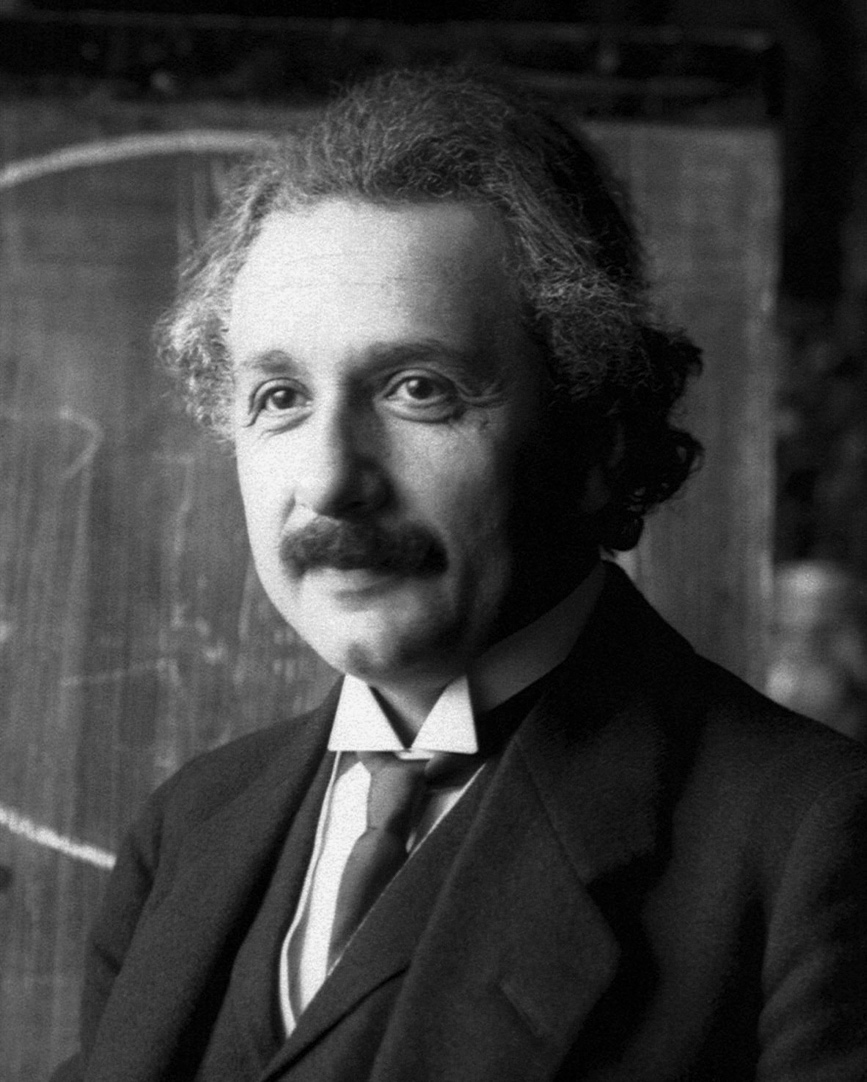 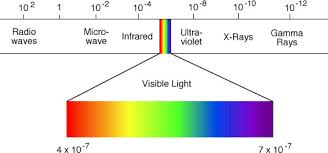 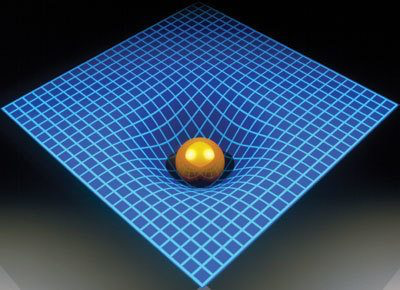 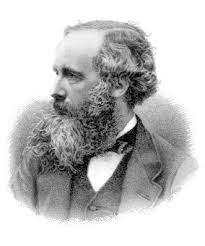 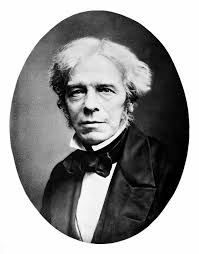 Gravity as a field theory
Electromagnetic
field theory
What’s next?
UNIFIED FIELD THEORY ?
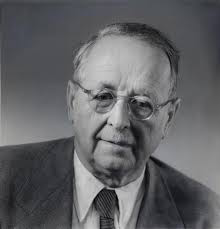 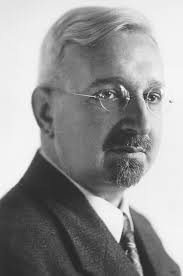 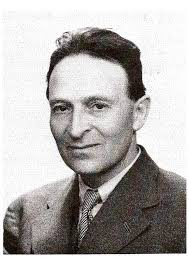 Weyl, 1918
Klein, 1926
Kaluza, 1921
Gauge Invariance
Extra space dimensions
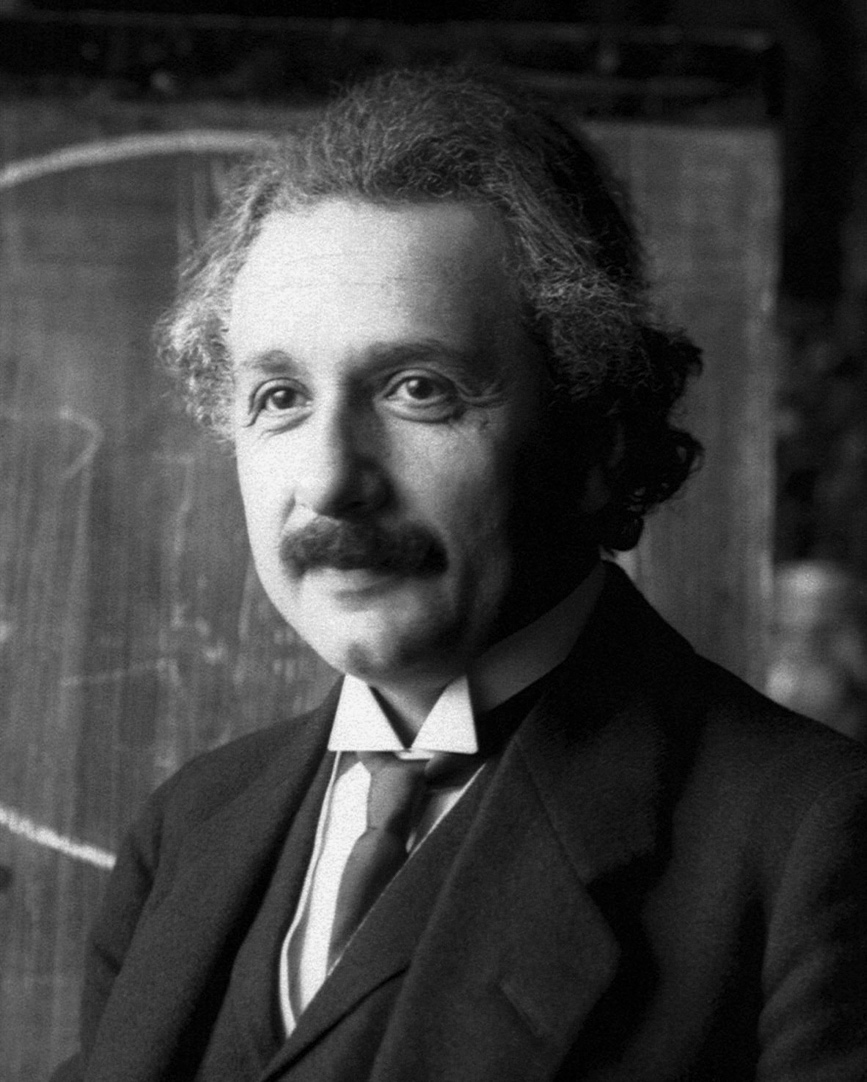 Some good ideas 
but
many ingredients 
are missing!
Einstein 1925   
The Ingredients
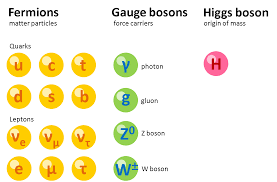 GRAVITON:
Quantum of
Gravitational 
wave
DARK
MATTER
+
+
Quantum of
Electromagnetic 
wave
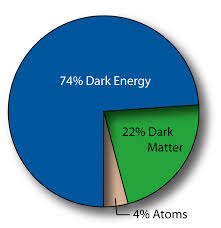 Three ``families’’ of
elementary particles!
DARK 
ENERGY
=
+
TWO   GIFTS   FROM  the   SEVENTIES
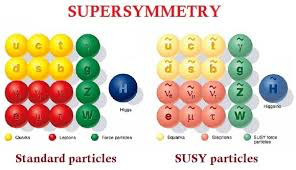 SUPERSYMMETRY
Unifies matter and forces

Not (yet) seen!
QUANTUM   STRINGS
``Predicts’’ Gravity       (includes graviton)

Requires 6 extra dimensions
(and supersymmetry)

Ideal  Strings
Uniform mass density    ρ
(kg/m)
Uniform tension                      T
(Newtons)
Small amplitude wave:
v
v2 = T/ρ
String
T ≤ ρc2

v ≤ c
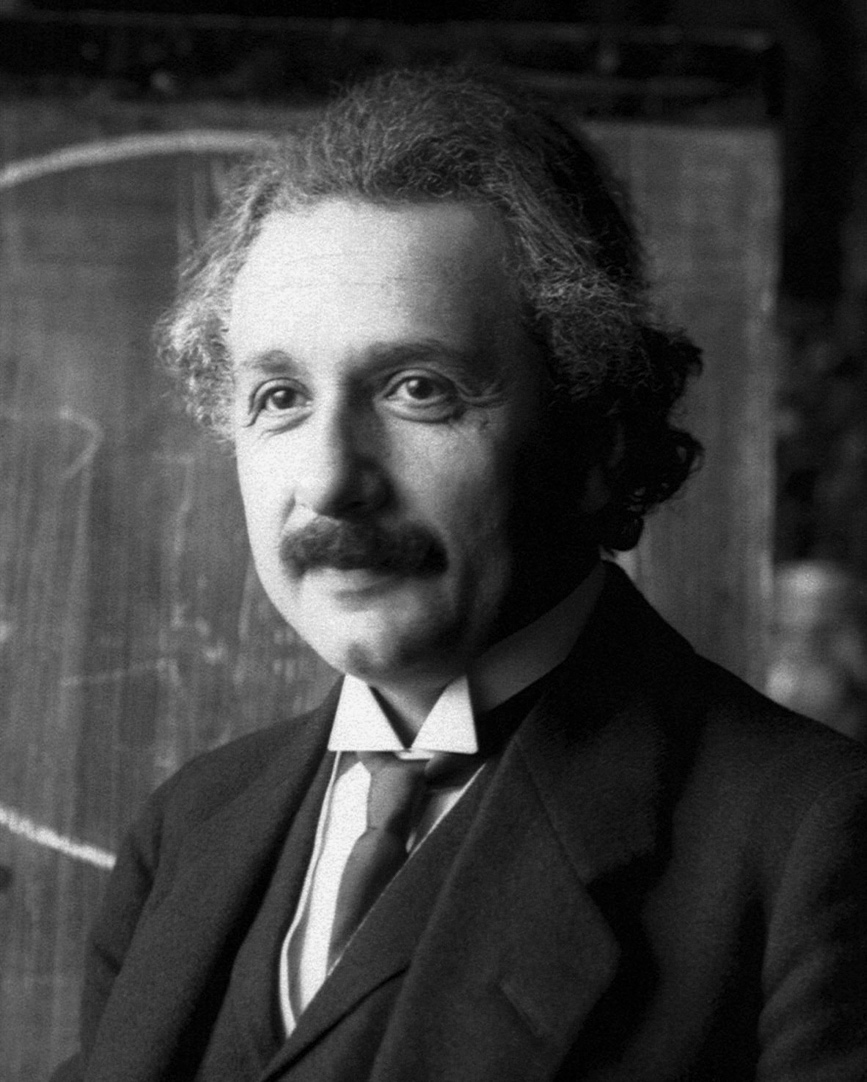 (Energy density)
Kinds of string
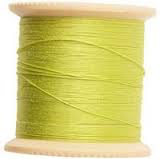 Spool of thread
T  = 0
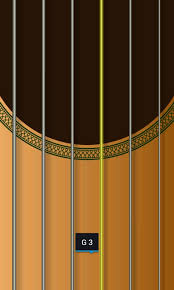 Guitar Strings
T  << ρc2
Energy density
String Theory 
Strings
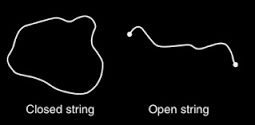 T = ρc2
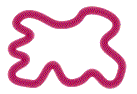 Closed Strings
Lowest oscillation state is the graviton
Quantum Gravity
But, need supersymmetry AND 9 space dimensions
Superstring Theory
The 
1980s
There are just five of these
Open Strings
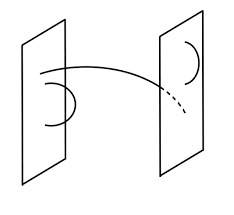 Open strings end on branes:
For example 
a membrane
(extended in 2 
space dimensions)
p-Branes
String
p=1.   
p=2.  
p=3. 
p=4    .......
Membrane
Three-brane
Space filling!
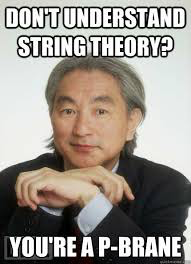 possible with extra space dimensions!
Kinds of Branes
Mass density        ρ
Surface Tension   T
T
T ≤ ρc2
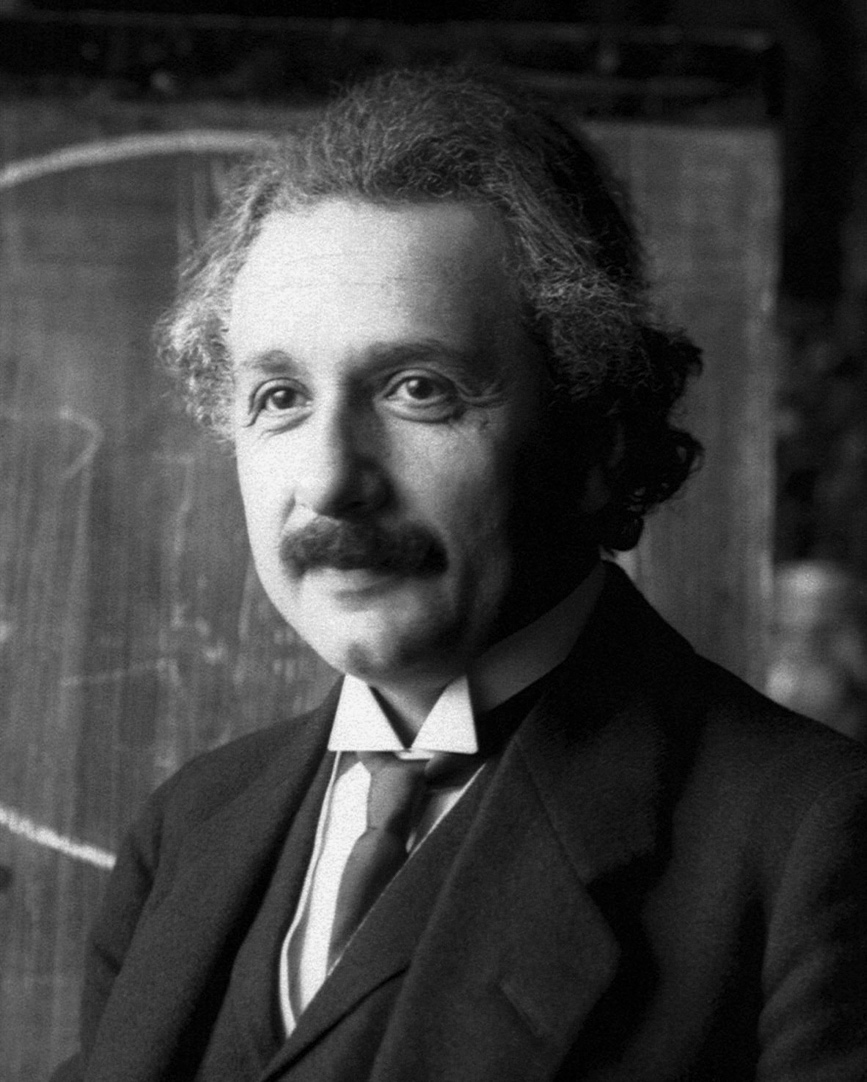 T
T
e.g. a drum
T << ρc2
T
T
String theory branes saturate the bound:

T= ρc2
M-Theory : 
the unification of 
superstring theories
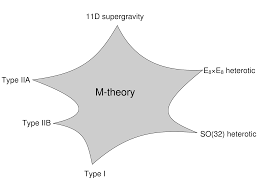 1990s
Now,  even strings are really branes
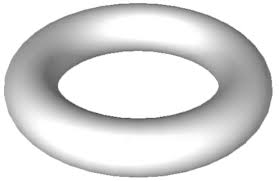 Membrane in 10 space dimensions
Kaluza-Klein
at work
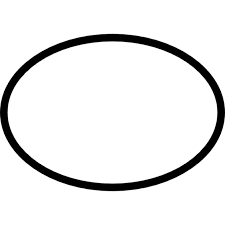 String in 9 space dimensions
Brane Democracy
In M-Theory, all branes are equal
(but some are more equal than others)
That’s because they are
all made from the same
T= ρc2  ``stuff’’
String
Supersymmetry 
``justifies’’
these pictures
3-brane 
(for example)
Brane-World
Particles are quanta of fluctuations of branes
.
electron
Higgs boson
.
.
.
Quark
positron
Multiple  Branes
BRANES   vs     BULK
Branes
Dark 
Matter
Interact only
via gravity
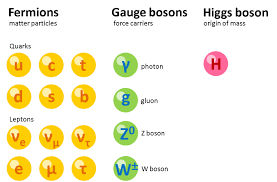 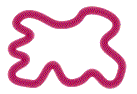 BULK
Dark Energy
Simplest explanation: Einstein’s  cosmological constant Λ
Equivalent to filling space with   a T= ρc2 tensile materiala
A three-brane !
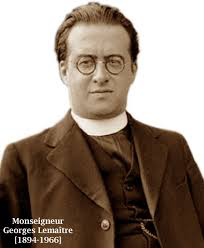 Vos calculs sont corrects mais votre physique est abominable
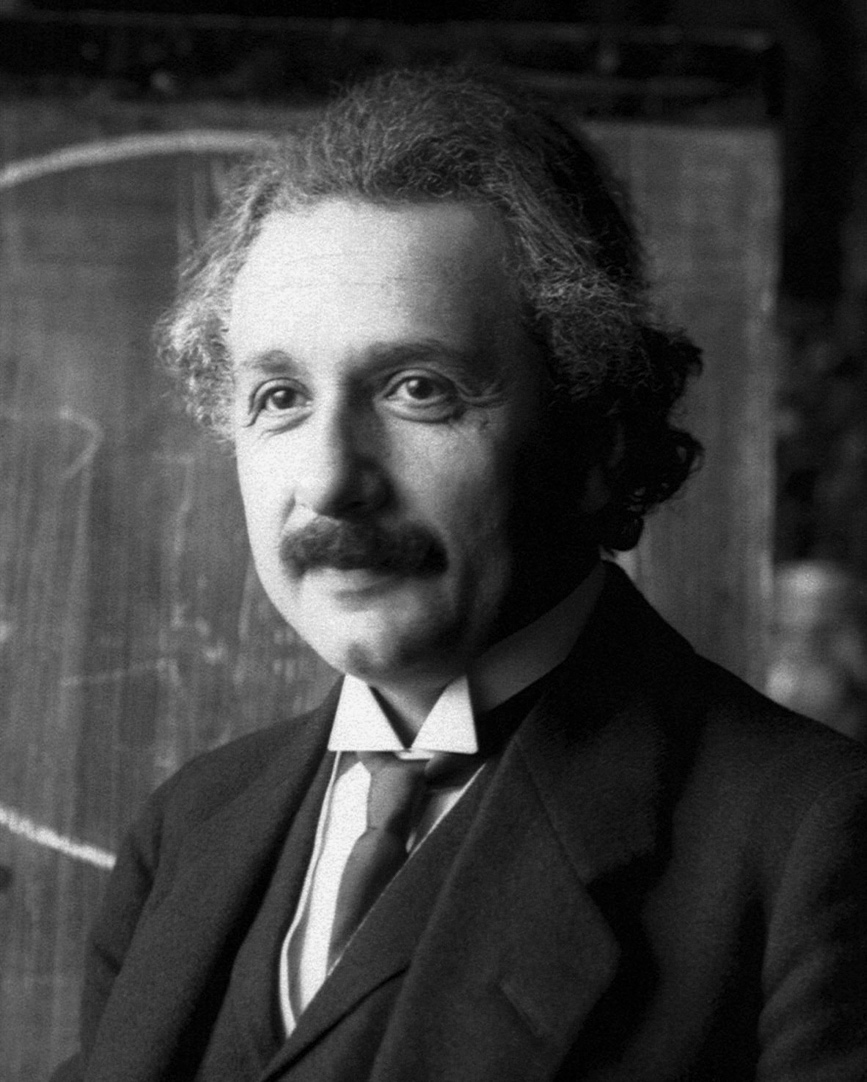 Georges Lemaître
1927
Why is Gravity different?
Gravity resists unification with other
forces of nature.
As formulated by Einstein, it appears 
incompatible with Quantum Mechanics
M-theory explains why:
 Gravity governs the dynamics of the BULK
Other forces act only on BRANES
What is the BULK?
Modern idea:   it emerges holographically from quantum fields on branes
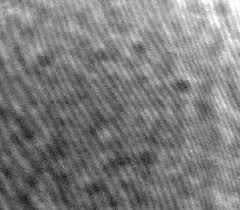 Holograph
image
fuzzy
image
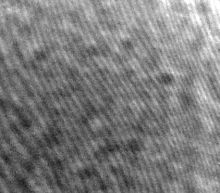 Brane
Bulk
Pointillism   vs   Ondulism
Seurat
Monet
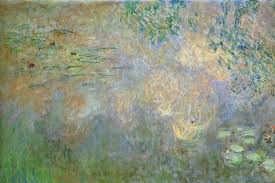 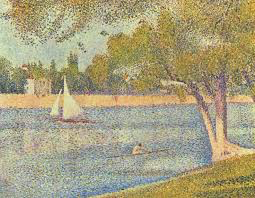 Bulk
Brane